ATMOS 1010:Severe and Unusual WeatherFASB 295 MW 11:50-1:10
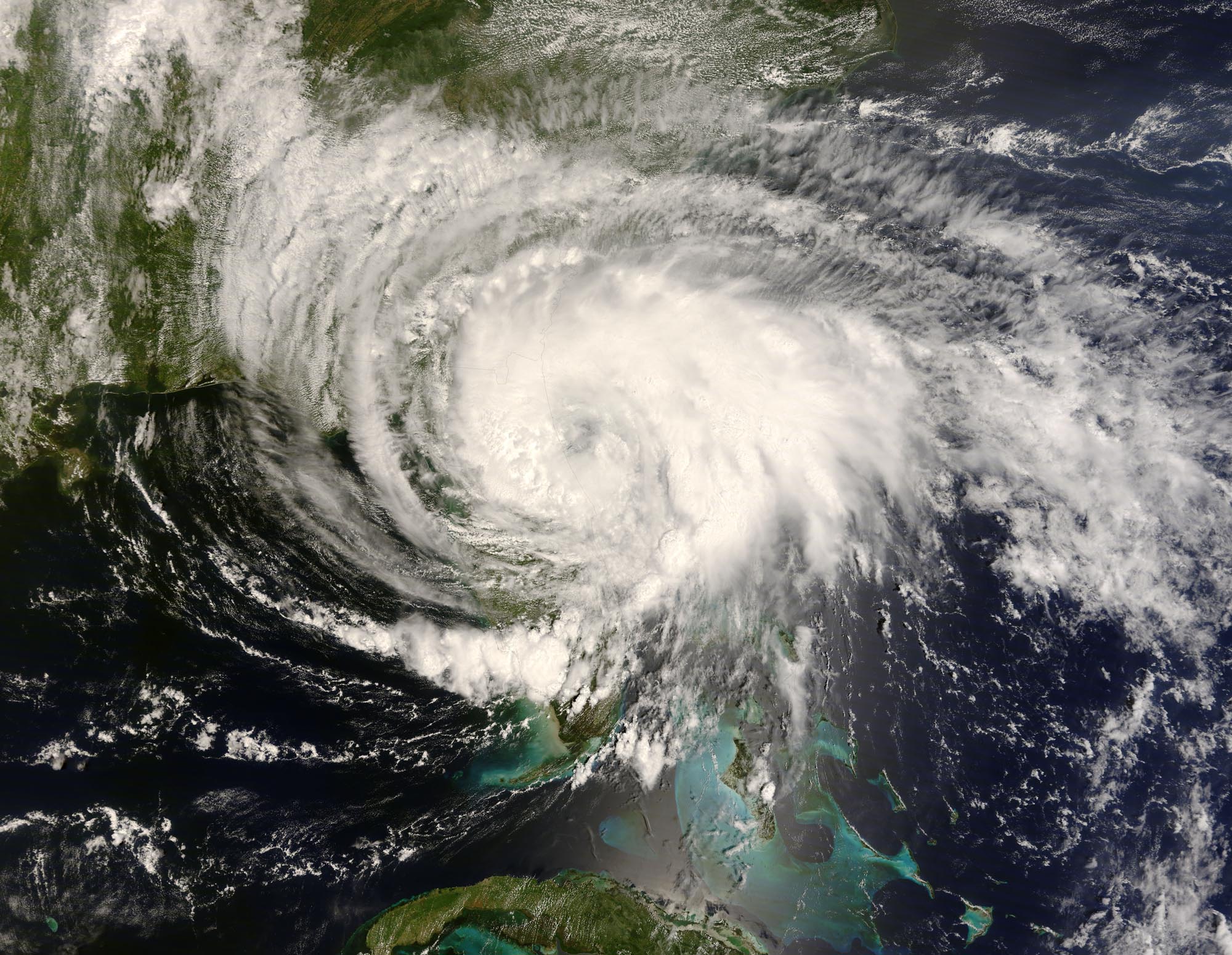 Instructors: Erik Crosman, Research Assistant Professor
               Taylor McCorkle, Graduate Research Assistant
Assignments
Chapter 1 + 2 Quiz             Canvas due This Friday 7 Sept 
In-class exercise 2          (today)
Chapter 5, 6  Quiz           Canvas due 14 Sept
Module 1 Practice test/study guide
Module 1 review/test prep   12 Sept
Module 1 test (in class)        17 Sept
Module 1 Test
Focus on making sure you understand PPT slides on canvas through 10 Sept.
Use study guide on canvas in concert with PPT presentations
Make sure you understand all of the quiz and practice test problems
Test will have several questions from quizzes and practice test repeated verbatim
Several questions from test will be variations on quiz and practice test problems
Module 1 Test Review
Class period, Wednesday 12 September
Bring any questions you have! (there are no stupid questions).
We will work through some practice test questions, etc.

Email me if you have any questions and want to meet one-on-one to discuss.
I will be available after class each day as well.
Test 1
Entire class period, Monday September 17th
No notes or textbook allowed.
Scantron true, false, or multiple choice (see practice test.
50 questions (2 points each).
Look at study guide for few quantitative numbers, etc you need to memorize.
What is Radiation? (Start of Chapter 5)
Transfer of energy by electromagnetic waves
Doesn’t require a medium for transport
Travels at the speed of light 186,000 miles per second!
Only takes 8.5 minutes to travel from the sun to the Earth
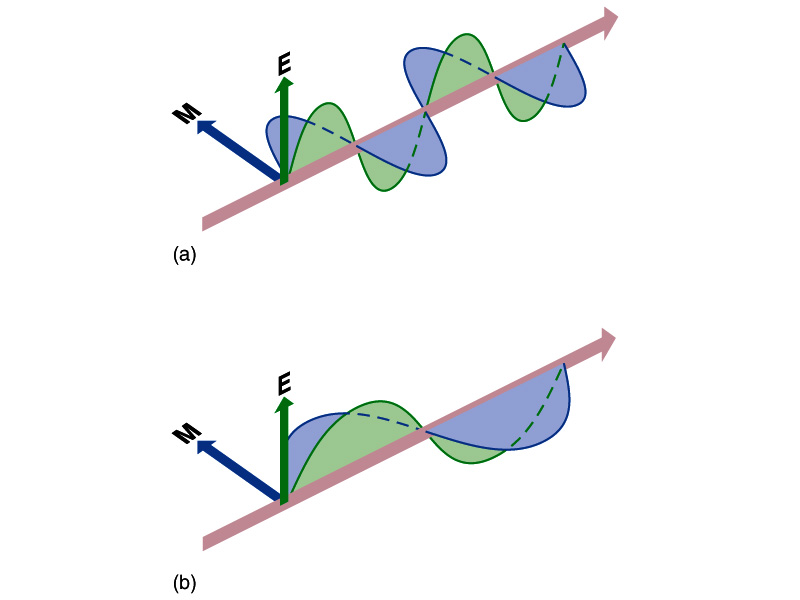 Types of Radiation
What Controls the Type of Radiation Emitted by an Object?
All objects emit electromagnetic radiation
Hotter objects emit shorter wavelengths of radiation
Cooler objects emit longer wavelengths of radiation

https://www.youtube.com/watch?v=nNzDXXUiqRs
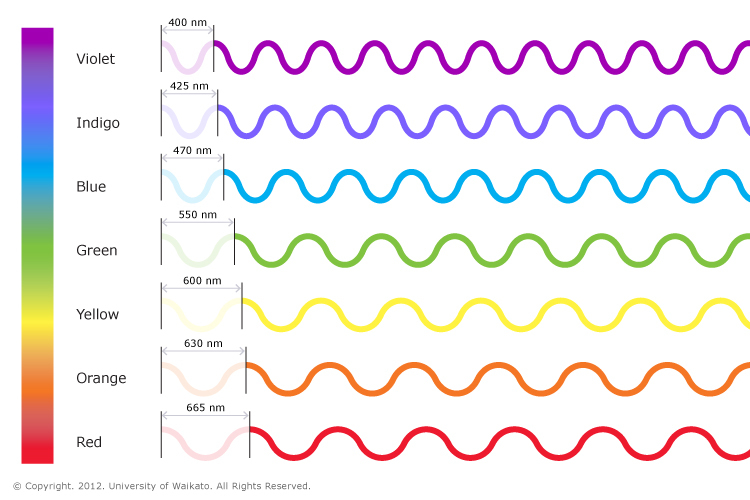 Shortwave solar radiation from sunTemperature = 9,941 F
Longwave radiation from Earth
Temperature 58 F
Satellite Receives Thermal Longwave Radiation from Earth
Satellite Receives Solar Shortwave Radiation from Sun Reflected off of Earth
IR thermal ‘heat’ image
Visible ‘reflected solar’ image
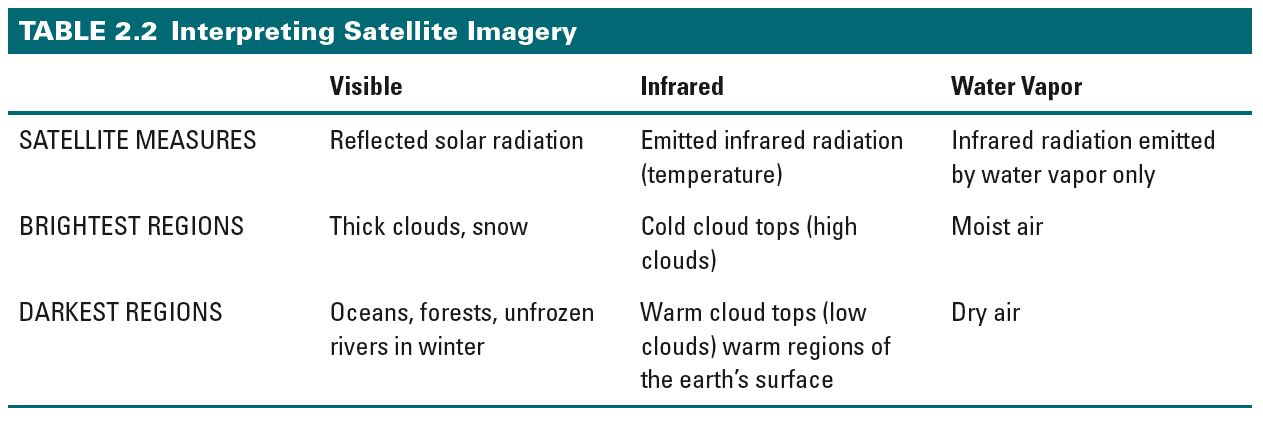 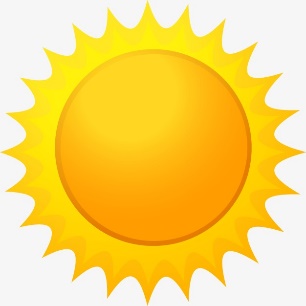 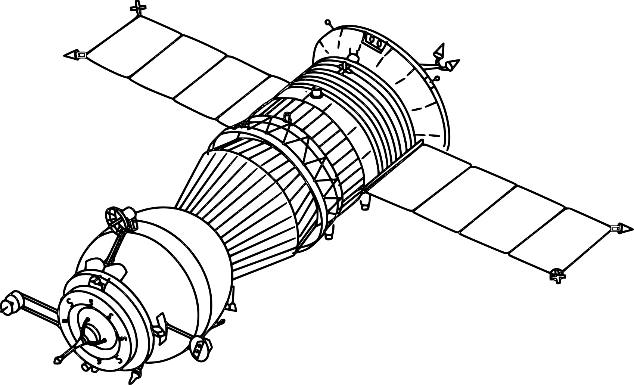 Reflected 
Solar radiation
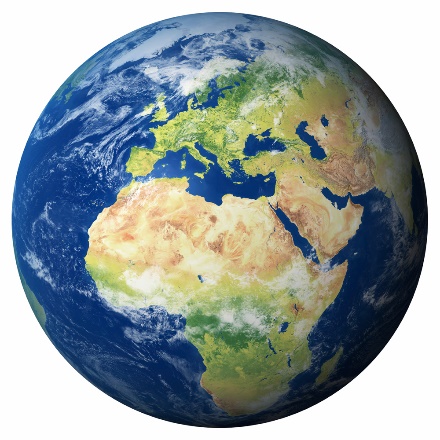 Solar radiation
Longwave radiation 
from Earth
Satellite Observations (Chapter 2)
Portion of electromagnetic spectrum that sensor measures
Visible light (wavelength ~ .4 - .7 microns)
Infrared (wavelength 10-11 microns)
Water vapor (wavelength ~ 6-7 microns)
Satellite sensor sees radiation returned upwards from earth’s surface or top of clouds
If atmosphere or clouds absorb radiation before it reaches top of atmosphere, then sensor can not detect it
14
Visible Satellite Observations
Broadband (all visible wavelengths .4-.7 micron)
Measures amount of light reflected upward from earth’s surface and from clouds
More reflective surfaces and thick clouds reflect more visible light 
Common convention is to display as white
Only useful during the day
Water surfaces, vegetation, and thin clouds reflect less visible light
Common convention is to display as dark
15
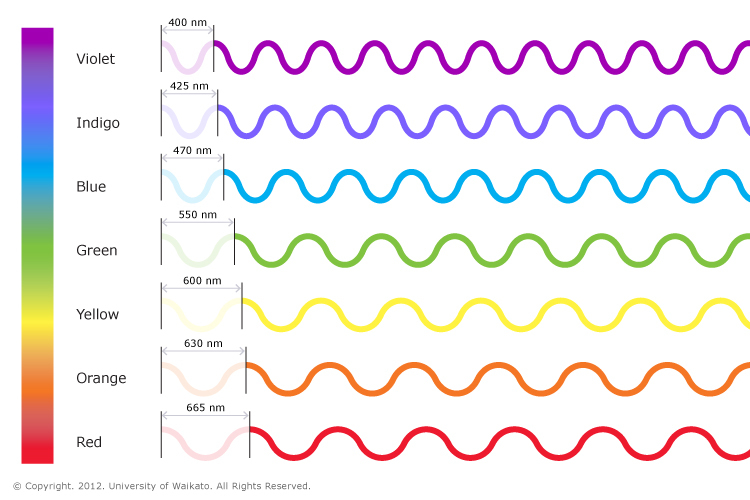 Shortwave solar radiation from sunTemperature = 9,941 F
Longwave radiation from Earth
Temperature 58 F
Broadband visible: GOES
Little reflected solar
Lots of reflected solar
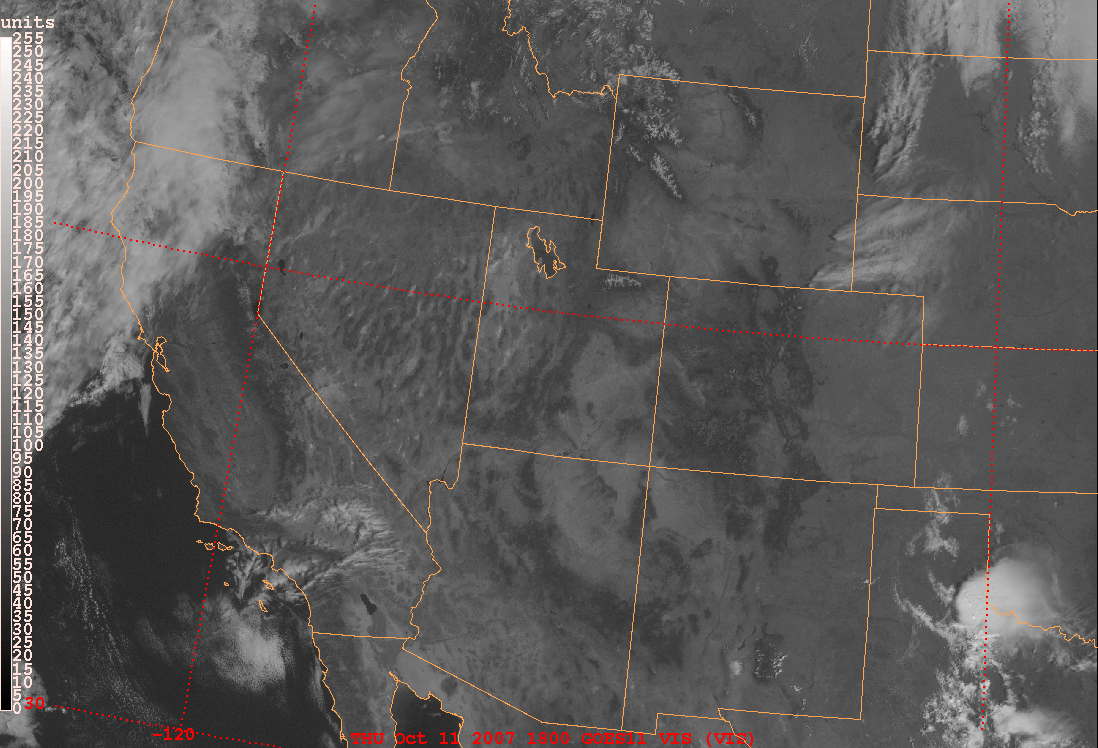 17
Animation of Today’s Visible Imagery
http://weather.rap.ucar.edu/satellite/

Which areas are reflecting MORE solar radiation to the satellite?
--white areas on the image
Which areas are reflecting LESS solar radiation to the satellite?
--dark areas on the image
Infrared Satellite Observations
Sensor measures energy in 10-11 micron range
Measures amount of energy emitted upward from all earth objects (surface and clouds)
Directly related to temperature: warm objects emit lots of infrared; cold objects emit little
Available 24 hours
Common convention is to display:
cold objects as white
warm objects as dark
19
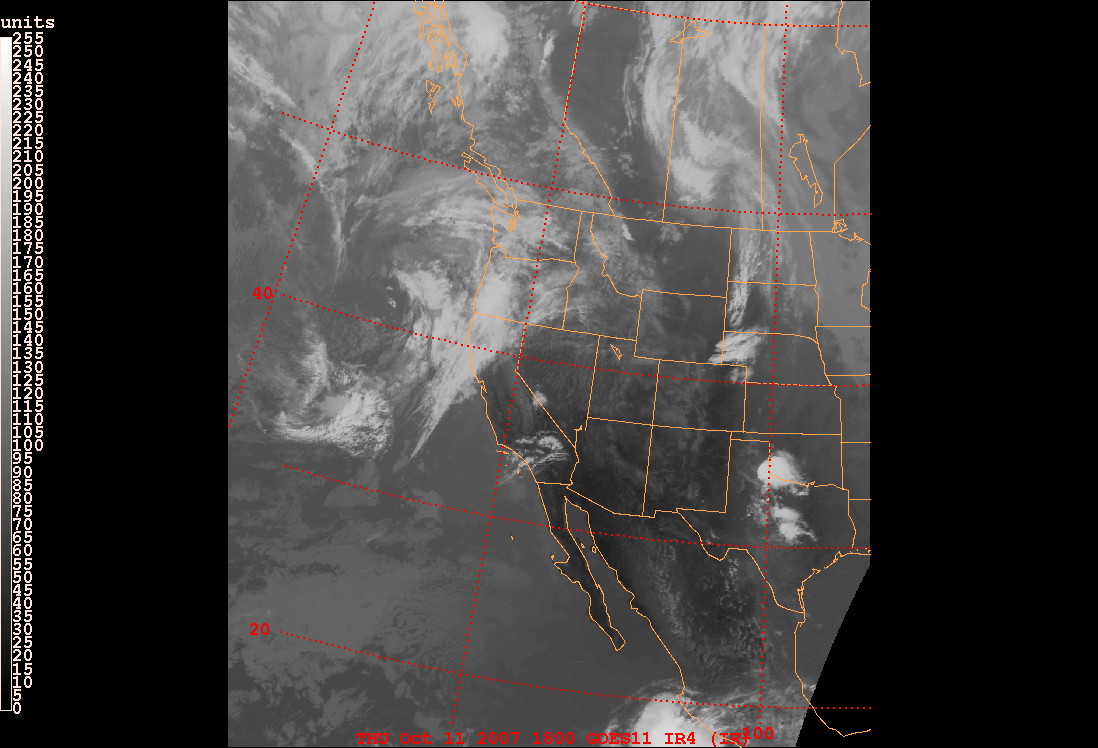 Cold clouds
Warm ground
GOES Infrared
20
IR vs. VisibleWhite (dark) = cold (warm) in IRWhite (dark) = more reflective (less reflective) in visible
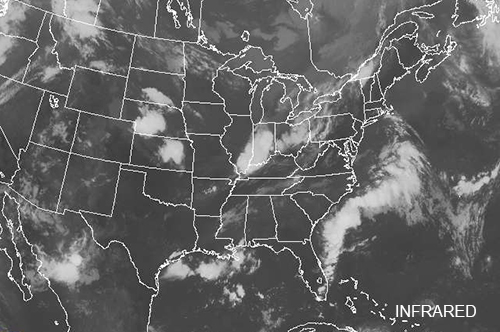 Animation of Today’s IR Imagery
https://www.aviationweather.gov/satellite

Which areas are reflecting MORE infrared radiation (hotter surfaces) to the satellite?
--dark areas on the image
Which areas are reflecting LESS infrared radiation (cold surfaces) to the satellite?
--white areas on the image
Comparing IR and Visible Imagery
http://ww2010.atmos.uiuc.edu/(Gh)/guides/rs/sat/img/irvis.rxml
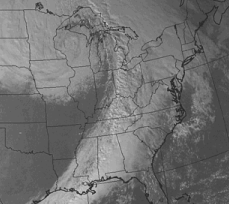 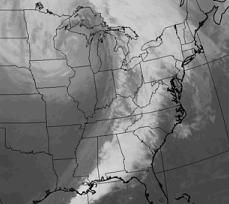 Water Vapor Satellite Observations
Sensor measures energy in  6-7 micron range
Measures amount of energy emitted upward primarily from invisible water vapor and visible cloud
Available 24 hours
Common convention is to display as white those areas where there is a lot of water vapor or cloud
Common convention is to display as dark those areas where there is a little water vapor or cloud
Most sensitive to water vapor from 3-10 km above earth’s surface
24
Less water vapor
Lots of water vapor
GOES Water Vapor
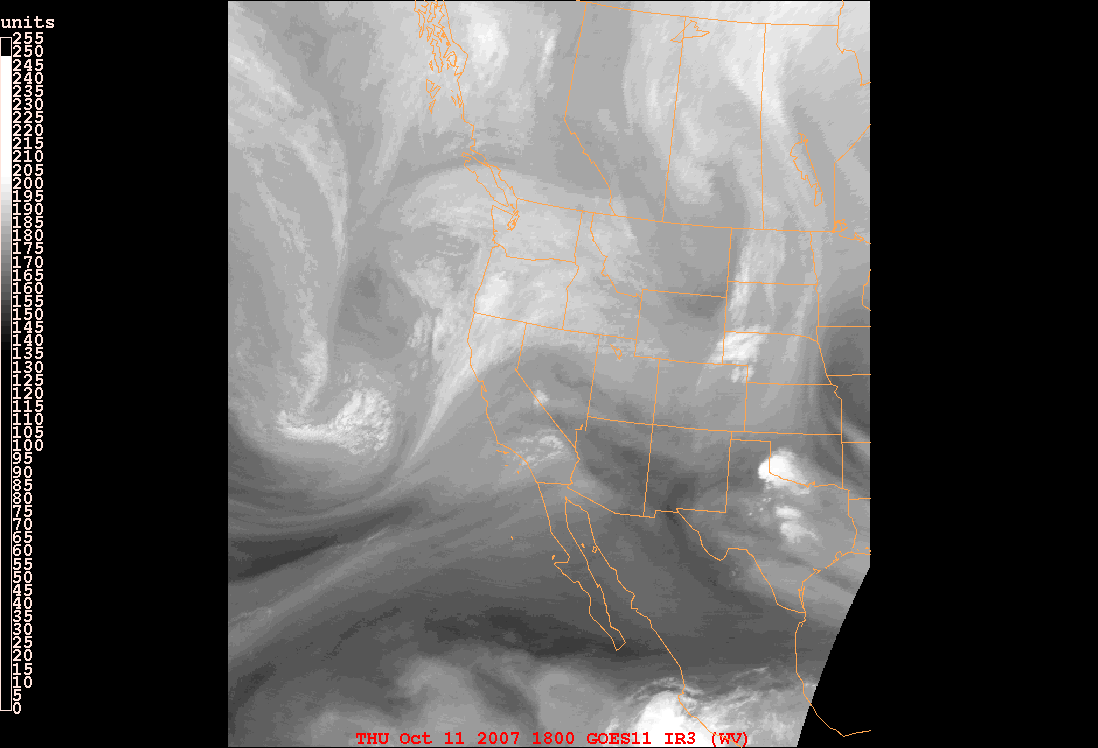 25
Energy Transfer Mechanisms (Chapter 5 1st Section Only)
Radiation: Transfer of energy by electromagnetic waves 
Conduction: Transfer of energy through direct physical contact
Convection: Transfer of energy by organized (macroscopic) fluid motions
https://www.youtube.com/watch?v=WMYb5684Kp0
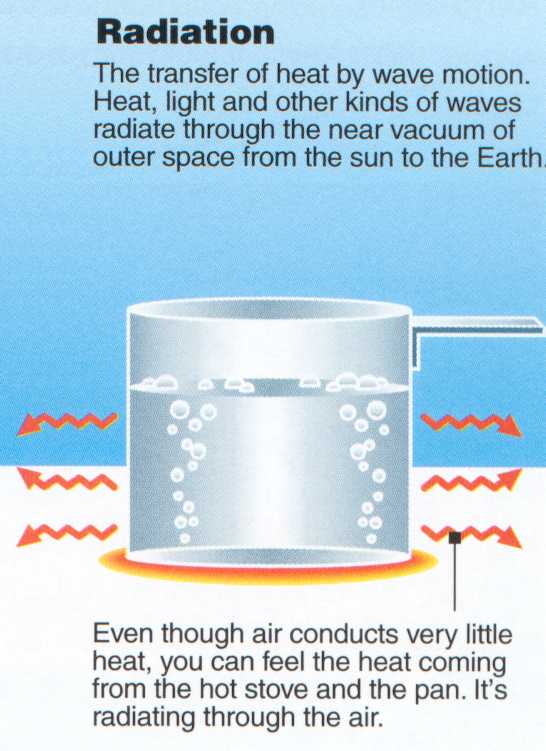 The same principle applies if you are sitting next to a campfire.  You feel warm due to the absorption of infrared radiation emitted by the fire.
Measuring IR Radiation to Determine Temperature
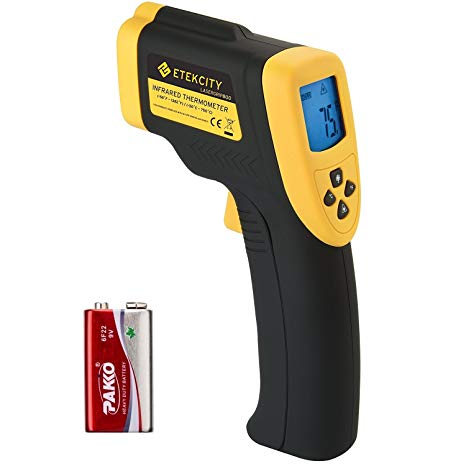 Instrument senses IR radiation being 
emitted  estimates object’s temperature
Poor Conductors
Good Conductors
Air
Wood
Glass
Foam insulation
Metal
Water
Snow
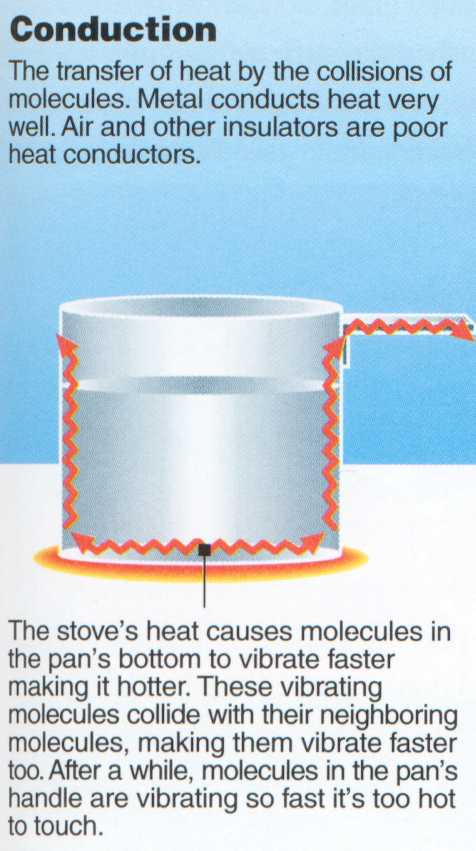 Sun
Cloud
Hot Air
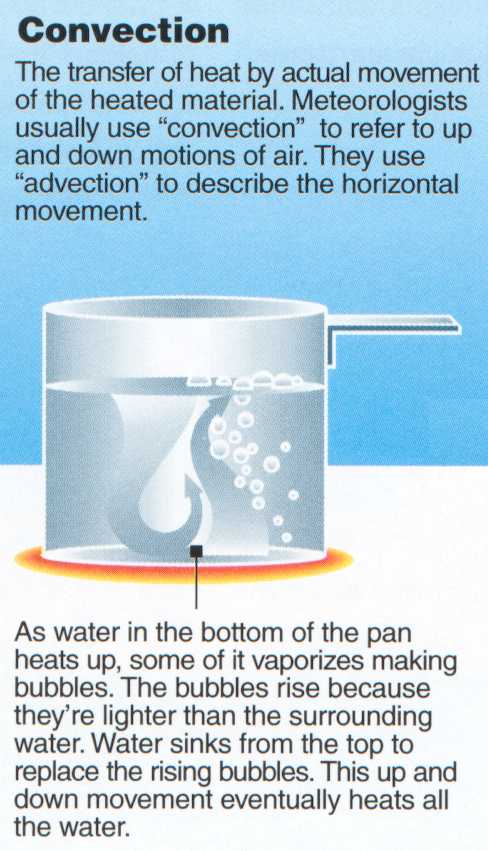 Atmospheric Convection does not always have to form a cloud
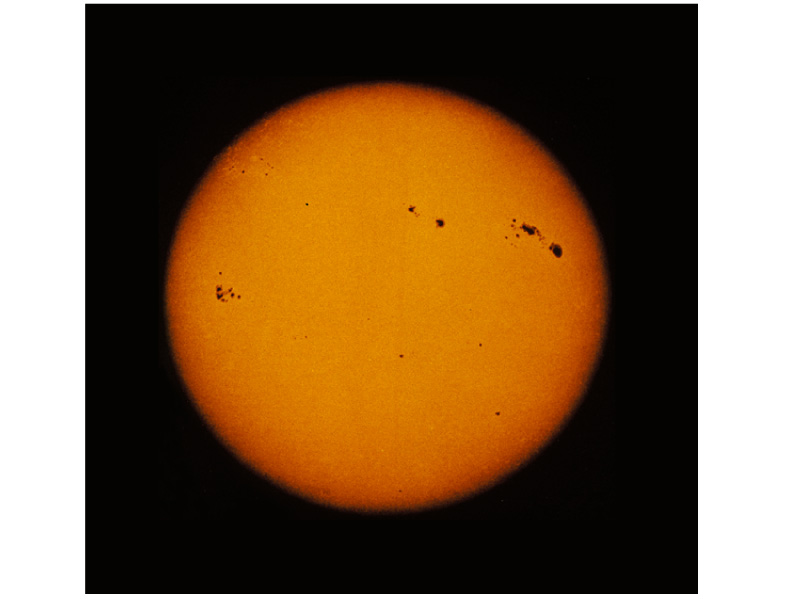 The Sun
What is the Source of Most of Earth’s Energy?
The sun produces energy through nuclear fusion (i.e., fusing hydrogen into helium at immense temperatures and pressures)
Surface temperature is ~ 5800 K
Sun is the ultimate driver of Earth’s weather
Approximately 50% of earth is illuminated by sun at any given time
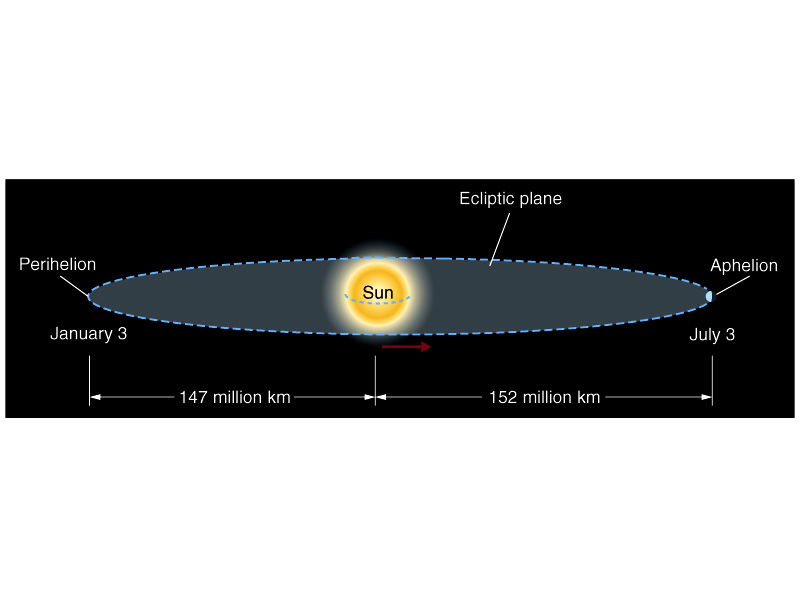 Aphelion distance is ~3.4% greater than the Perihelion distance
Earth’s Orbit is Not Circular
Earth is closest to the sun in January and farthest from the sun in July
Both of these are caused by the 23.5 declination angle of the Earth
NP
NP
0 declination
23.5 declination
SP
SP
What Causes the Seasons?
Changes in the length of the day/night
Changes in the sun angle
Different Seasons Videohttps://www.youtube.com/watch?v=WgHmqv_-UbQ
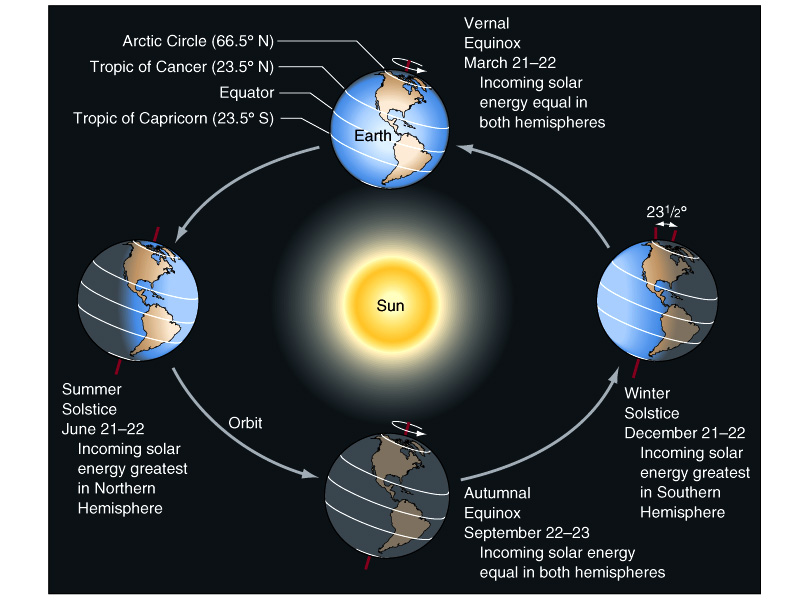 Notice how the north pole is always pointing toward the same part of the solar system (i.e., Polaris the north star)
Northern Hemisphere Summer Solstice
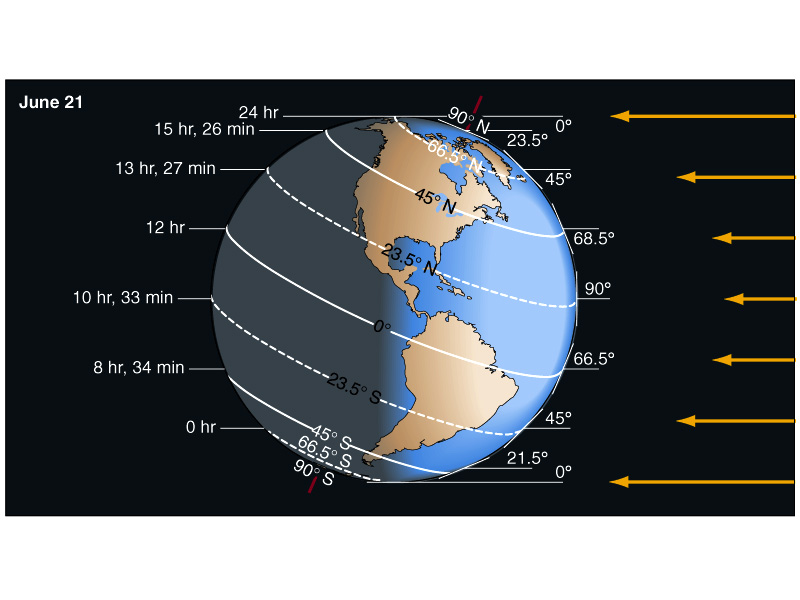 Southern Hemisphere Winter Solstice
Equinox
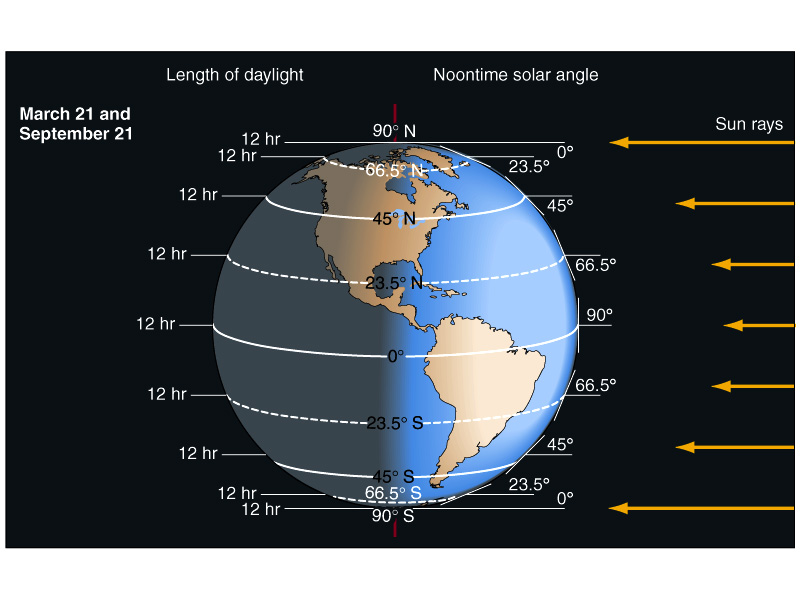 Northern Hemisphere Winter Solstice
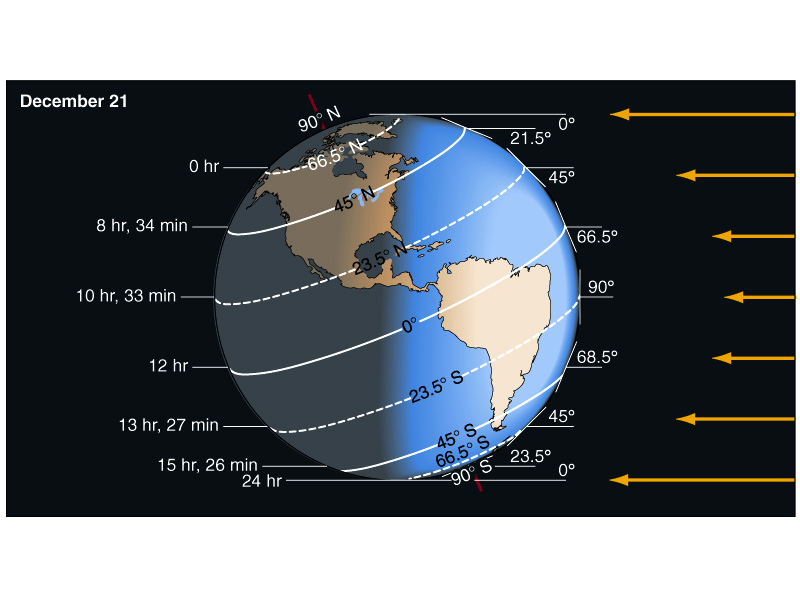 Southern Hemisphere Summer Solstice
Impact of Latitude on Sun Angle
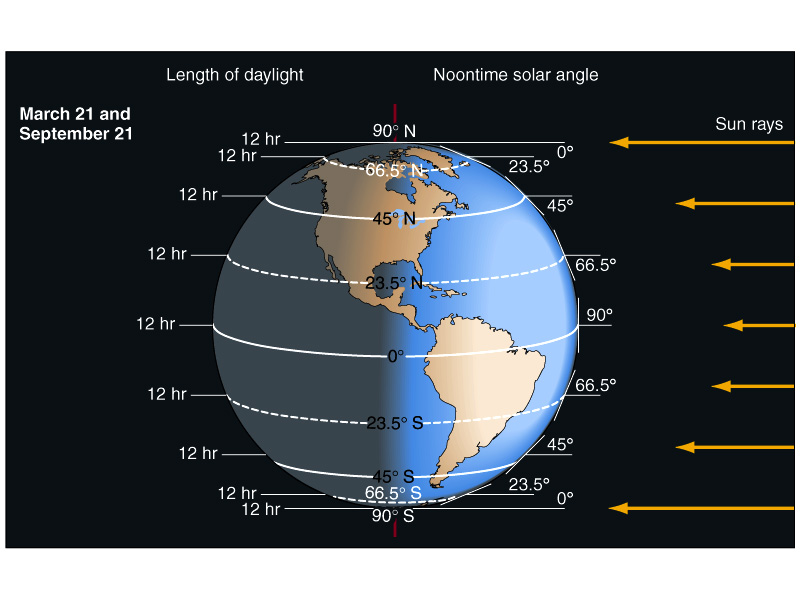 Effects of Solar Angle
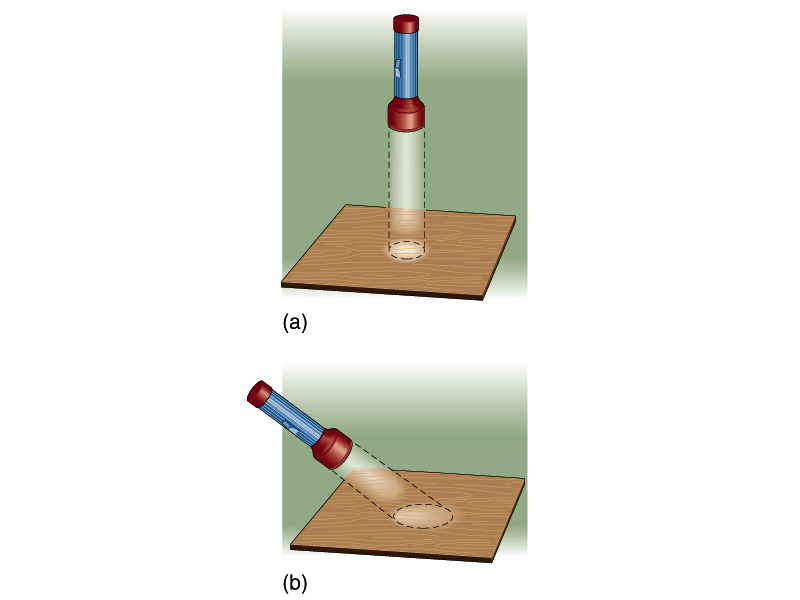 Direct overhead Sun
As the angle of the flashlight changes what happens?
Light is spread out over a larger area
Brightness decreases
Sun that is not directly overhead
The uneven distribution of solar heating from the sun (more at the equator than poles) is the primary driver of the geographical variation of earth’s climate and weather.
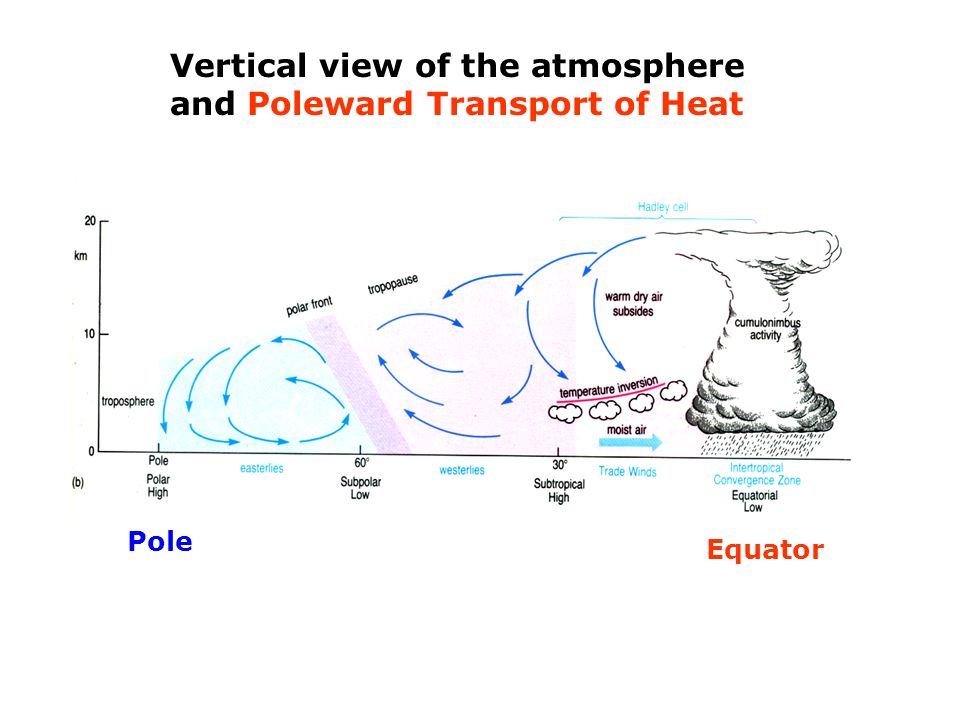 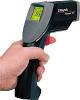 Using Infrared Sensor to Measure Temperature
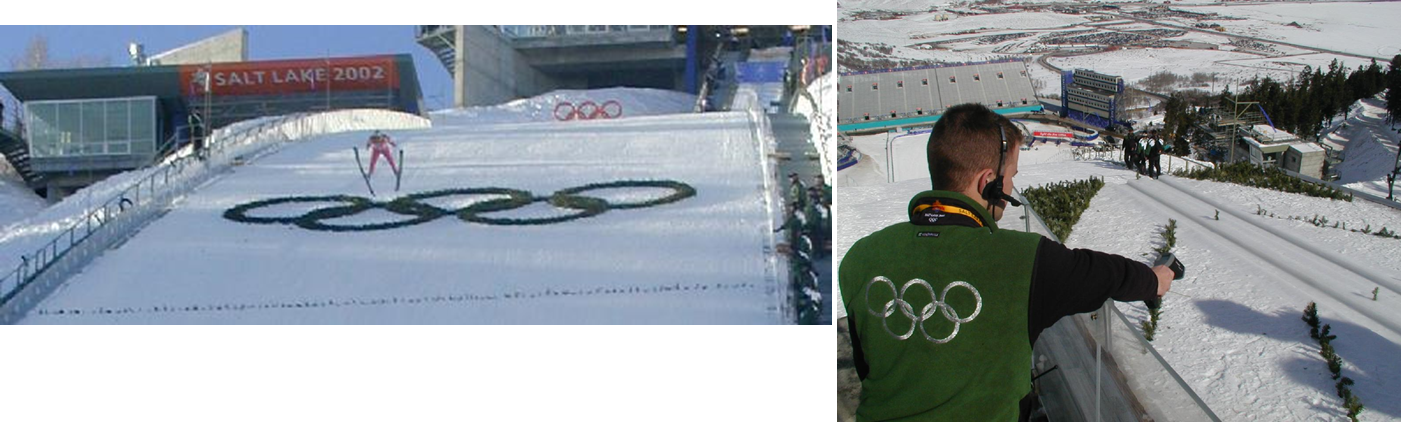 Objective: Use infrared sensor to measure temperature of different surfaces (snow, tree, concrete, hand, etc.)
Outcome: turn in the assignment at the end of class
Using Infrared Sensor to Measure Temperature
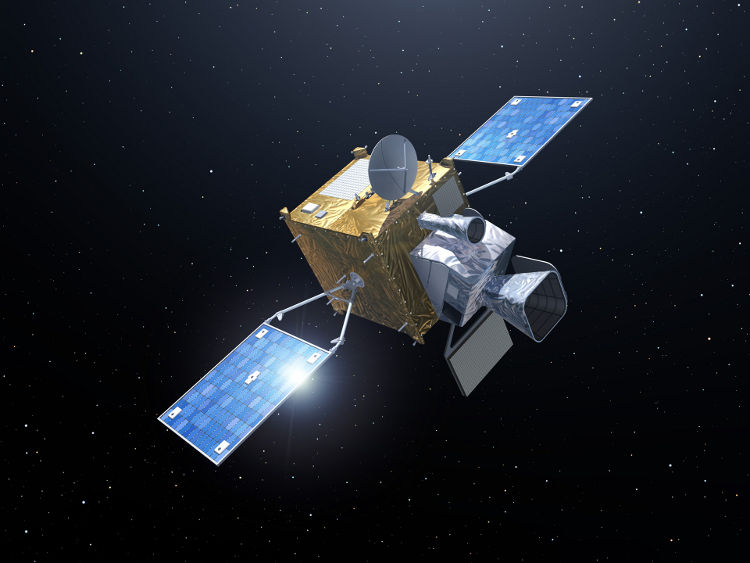 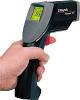